Prepare to be unpopularTips for shutting services down
Catherine Jones
Software Engineering Group Leader
STFC

#RSE18                     4/9/2018
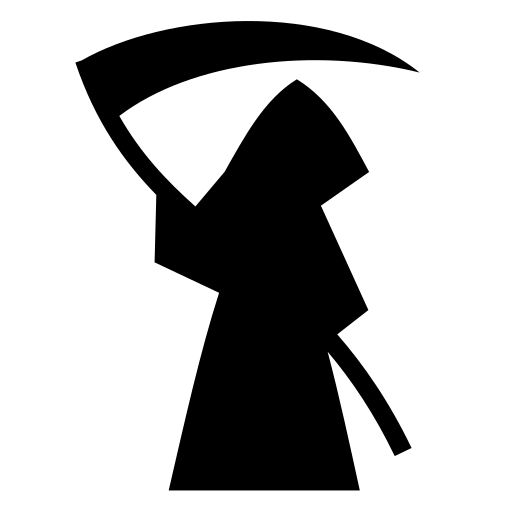 Why me?
Long history of service close-down, major ones are:
Replacing service I had written with commercial product
Migrating national service (JISCMail) to new provider
Closing down MRC Data Support Service (STFC provided)
In process of closing CCPForge

Services and user needs do not stay static – they SHOULD come and go
4/9/2018
#RSE18
2
Why close a service?
Shutting software based services down is unglamorous







Sometimes you want to, sometimes you have to
Hard to do well BUT setting it up well, will help close it
4/9/2018
#RSE18
3
Before you start planning…..in an ideal world
Who uses it, when and WHY?
Knowledge is power and vital to planning
Who
Help identify best communication methods
Help identify sources of potential negative feedback
When	
Is usage linked to time of year/specific process?
Help identify best time to stop it
Why
Signposting to other resources
Training for better solutions
Understand your service better than anyone else
Run routine stats from the start
4/9/2018
#RSE18
5
Stakeholder support
Know your stakeholders
Your Management
Funders of the service
Any reporting structure
The users (and their management chain)
Get your management on board & keep them updated
Ensure they can respond with your formal message if they get complaints
Don’t let your manager be ambushed, preparation is key
Ensure there are decision making/support structures which work for you
4/9/2018
#RSE18
6
Communicating service shut-down
There will always be a reason for stopping
Have a short clear reason
You may not want to tell all stakeholders everything
Writing a communication plan can help focus the message
Writing FAQs can also help clarify difficult issues https://www.softeng-support.ac.uk/?q=documents/2018/04/10/ccpforge-faq.html 
If you started the service – acknowledge that you may be personally upset to close it
If there isn’t a formal service definition – write one
Ensure your message is clear 
Have a service definition & associated policies
4/9/2018
#RSE18
7
Planning and implementing
Plan and Timelines
Migrating or handing back content takes lots of time
Estimate time commitment needed from users 
Get plan approved by key stakeholders
If it is a well used service, allow over 6 months to shut it
Set a (realistic) date and stick to it
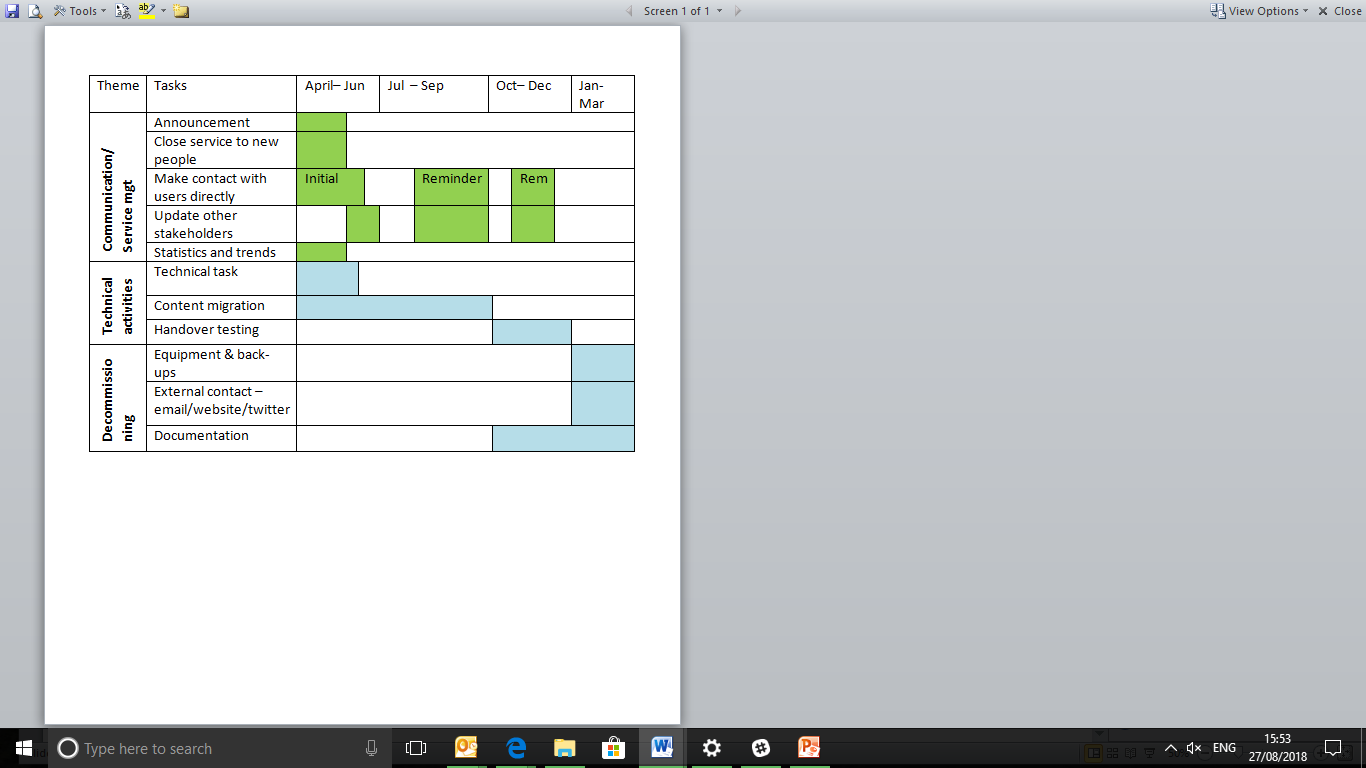 Over-estimate time for activities, especially if someone else is doing it
Use standard planning tools from the start
4/9/2018
#RSE18
9
Content
If there is content in your service
Who owns it?
What rights do you have as the service manager?
Are the users  internal or external?
Is there formal content policy?
If you don’t have the rights, you may not be able to migrate it, modify it or even dispose of it. 
How easy is it to get the content out in a standard format?
Understand what rights you have over the content before you start decommissioning
If content is involved have an agreement with users/providers from the start
4/9/2018
#RSE18
10
Communication
Regularly and with purpose, as short as possible
Every service has users that the help desk know well
If you start to get significant feedback from quiet users, take it on board and adapt if necessary
Consider what you will do if you can’t contact significant users directly

Important to communicate through the close down/migration process
Set up communication channels from the start
4/9/2018
#RSE18
11
Statistics and Posterity
Before you start, do a last stats run
Checks for successful content transfer
Complete reporting periods for the records
What needs to be kept
Institutional requirements/archiving
Best practice for future
Final reports
Remember you may not be entitled to keep things “just in case “ – GPDR/legal/institutional requirements
Do final statistics before any significant changes
Have a policy for service documentation  creation and maintenance
4/9/2018
#RSE18
12
Once it is all over
Actually turn everything off
Include decommissioning in your plan
Equipment
Help desk/specialist emails/twitter/UTube/Website
Service documentation
Mentions of the service on institutional websites
Signposting to the service
How long for?
It will take longer than you think and you will forget something!
Have decommissioning as a activity in your plan
Document references to the service as you go
4/9/2018
#RSE18
14
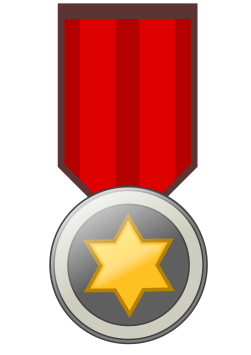 Summary
Shutting software based services down is unglamorous 
You will be unpopular with your keen users 
Have a good reason and be able to articulate this
Plan and be realistic
Communicate regularly during the process
Tie up all the loose ends – they will come back to haunt you
Plan to shut down from the start - have your policy & stats in place
Closing down services professionally should be a badge of honour – it is harder than starting them
4/9/2018
#RSE18
15
Thanks for listening

Thanks to staff in the RAL & Chadwick Libraries, STFC JISCMail team and Software Engineering Group for helping me close and/or migrate services successfully over my career. 

Catherine.jones@stfc.ac.uk
@Cm_j0nes
4/9/2018
#RSE18
16